«Знаки вокруг нас, дорожные знаки»
презентация по риторике  4 класс
Знак - материальный, чувственно воспринимаемый предмет (явление, действие), который выступает как представитель другого предмета, свойства или отношения.
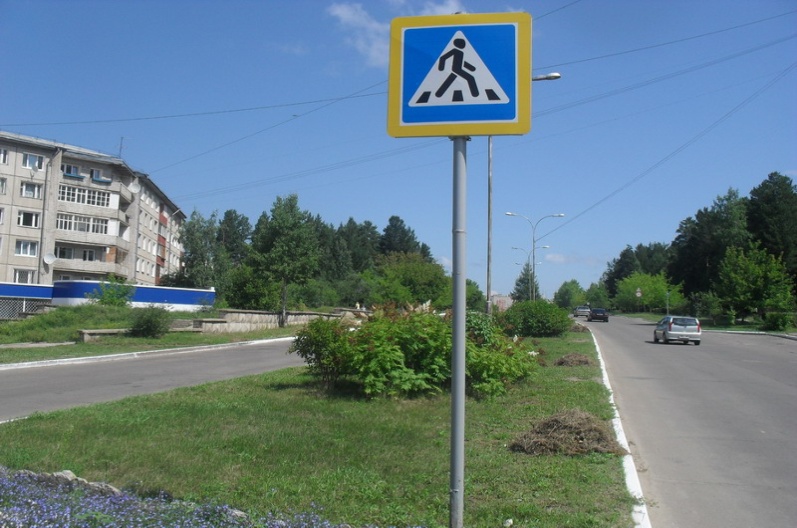 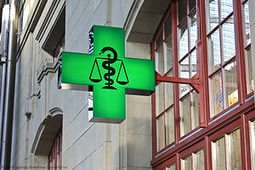 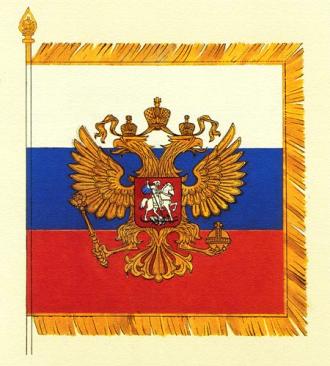 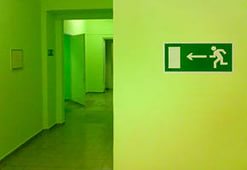 Знаки в учебниках
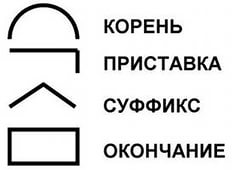 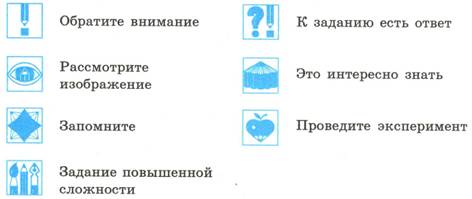 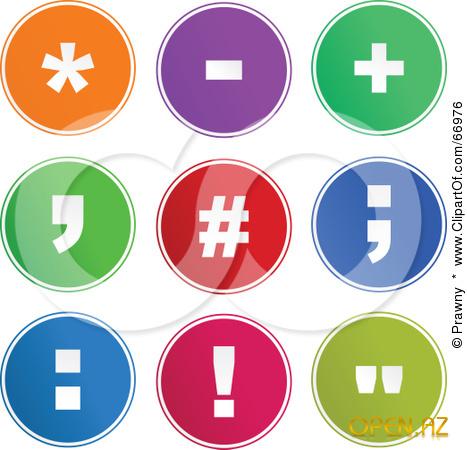 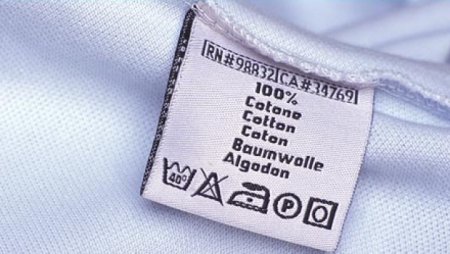 Знаки на одежде
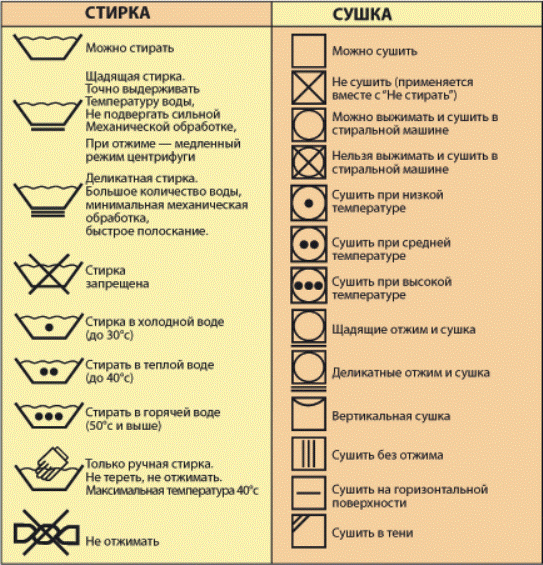 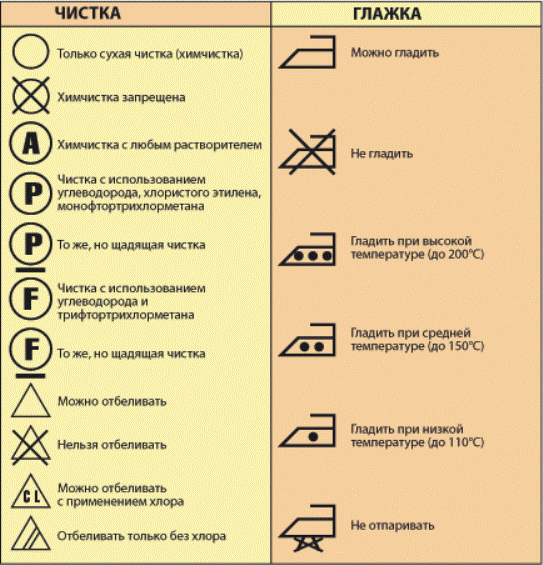 Дорожные знаки
Информационные


	
		Запрещающие 



			Предупреждающие
ДОРОЖНЫЕ ЗНАКИ
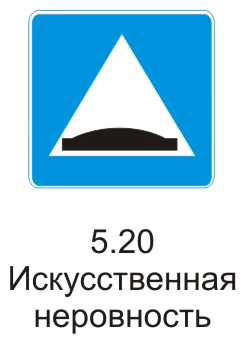 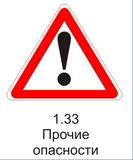 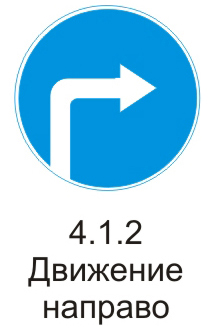 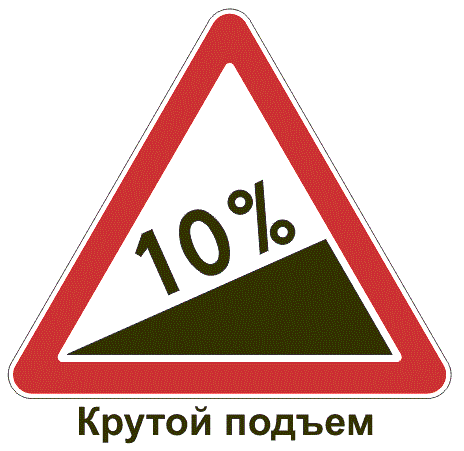 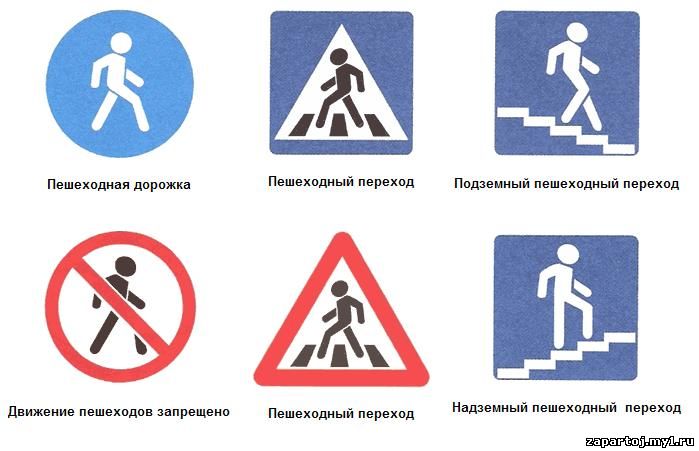 Без знаков дорожного движения и водителям, и пешеходам было бы очень сложно правильно вести себя на дороге.
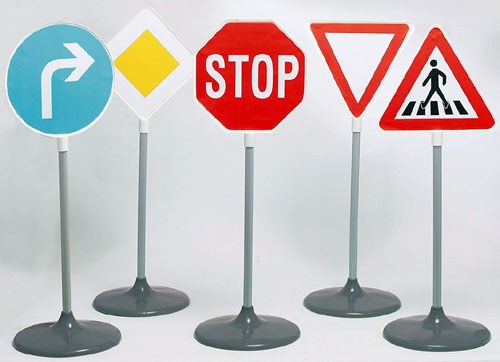 Знаки-копии
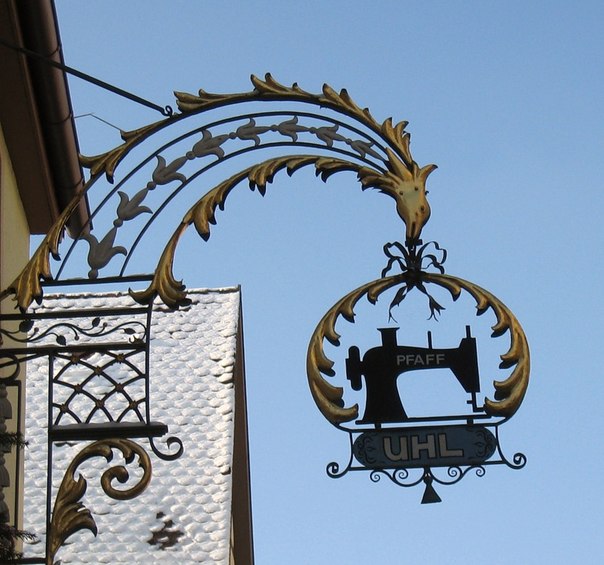 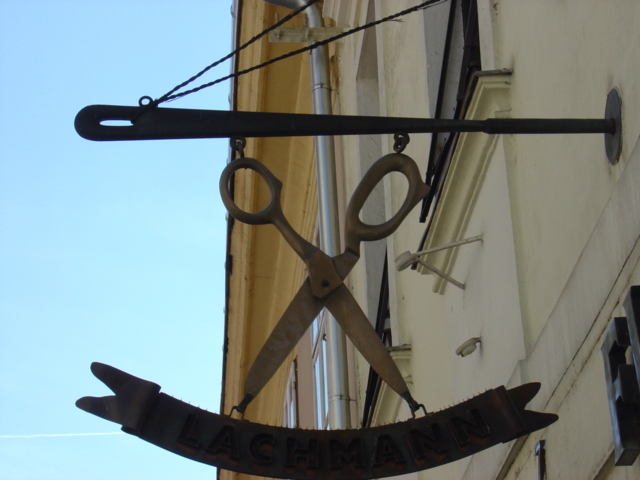 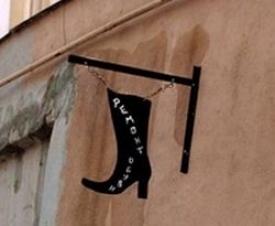 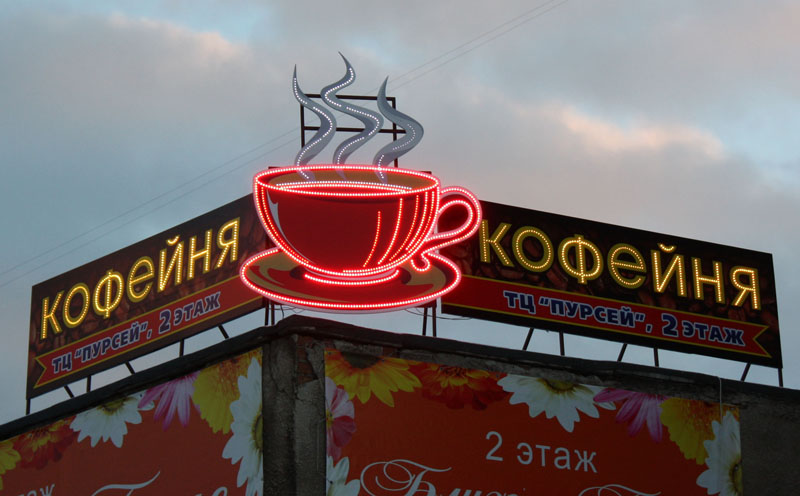 Знаки-символы
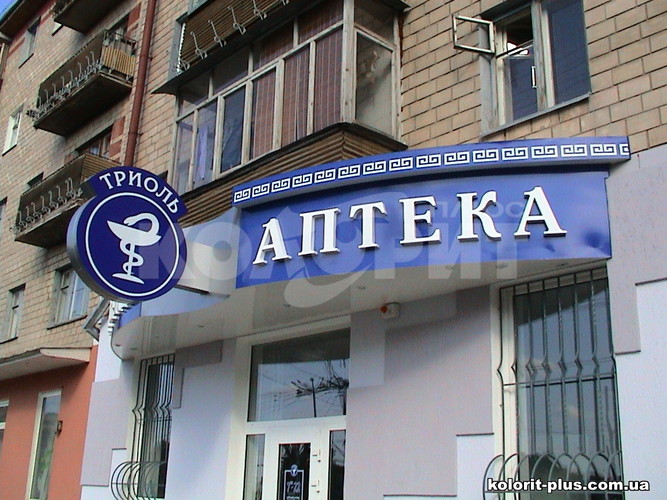 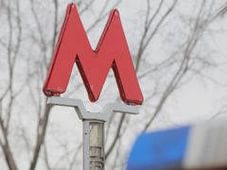 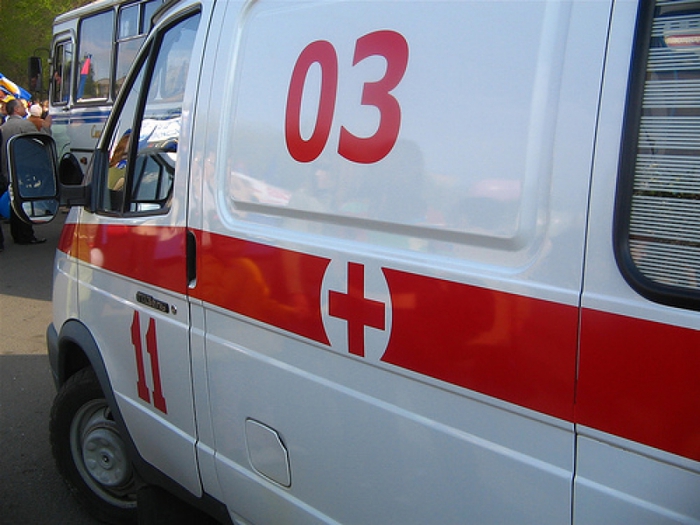 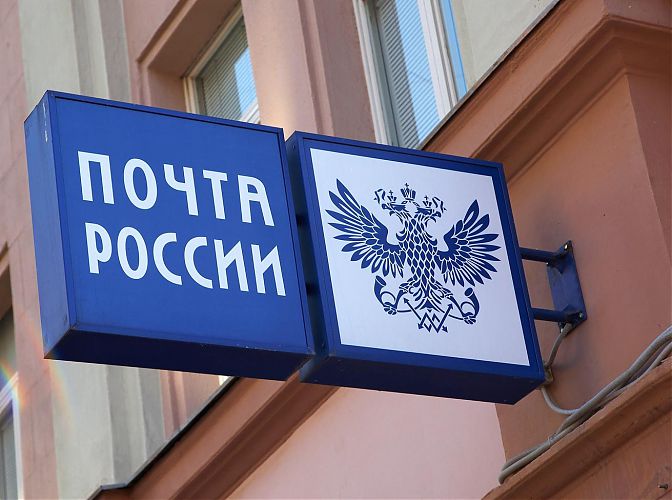 Гербы и флаги государств относятся к знакам - символам
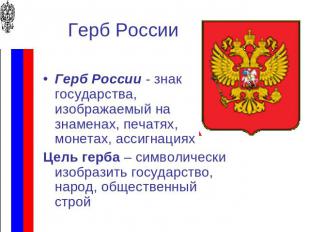